03
Relaxace a imaginace
np2430 Psychologie zdraví a nemoci
Katedra společenských věd a managementu sportu FSpS MU
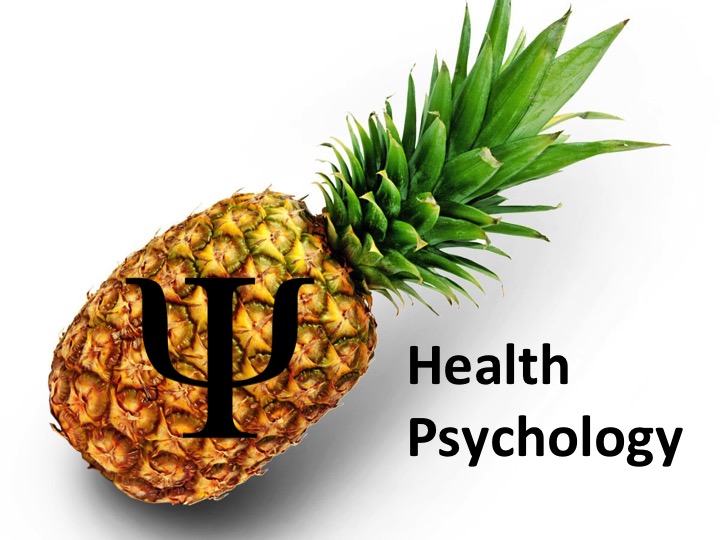 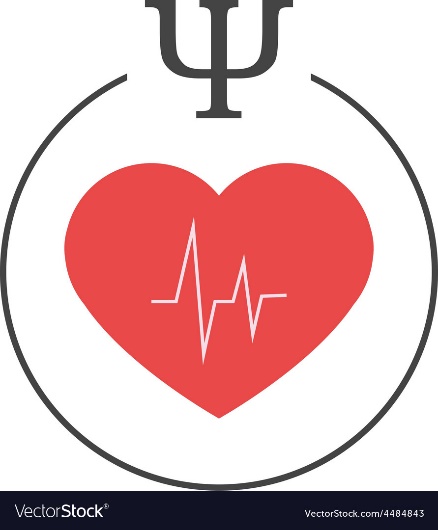 Osnova přednášky
Autonomní nervový systém
Relaxace
Dýchání
Autogenní trénink
Meditace, mindfulness
ASMR
Imaginace
Autonomní nervový systém
Sympatikus
Stimulace, když jsme ve stresové situaci
Příprava těla na akci
↑ instinkty
↓ kognitivní kapacita
↓ sebe-kontrola
Parasympatikus
Stimulace, když se cítíme bezpečně
↑ zažívání, kognice, imunita
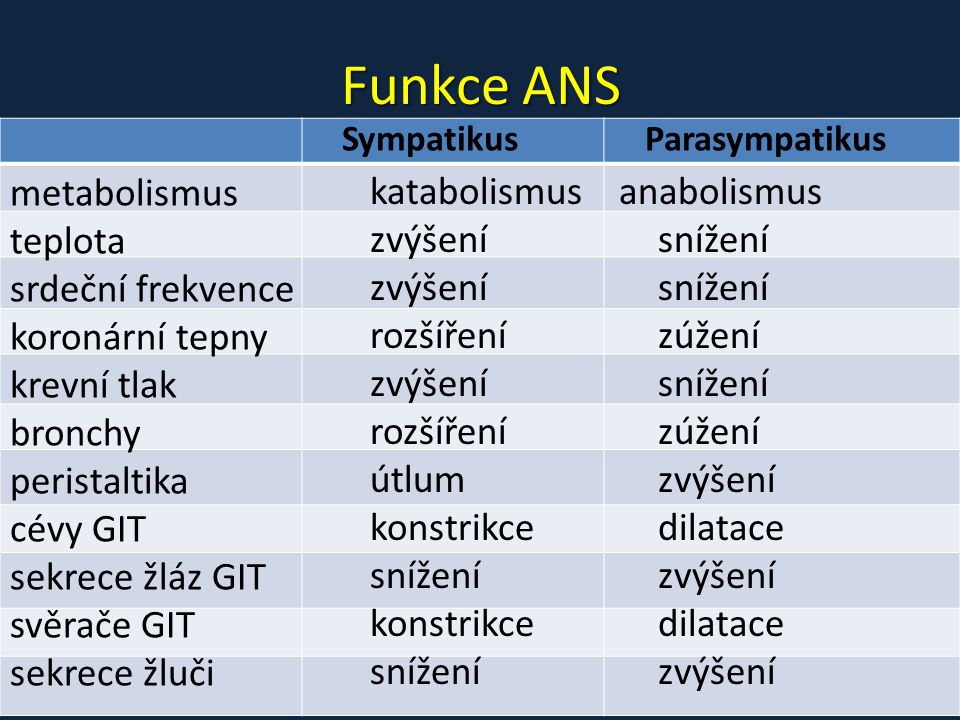 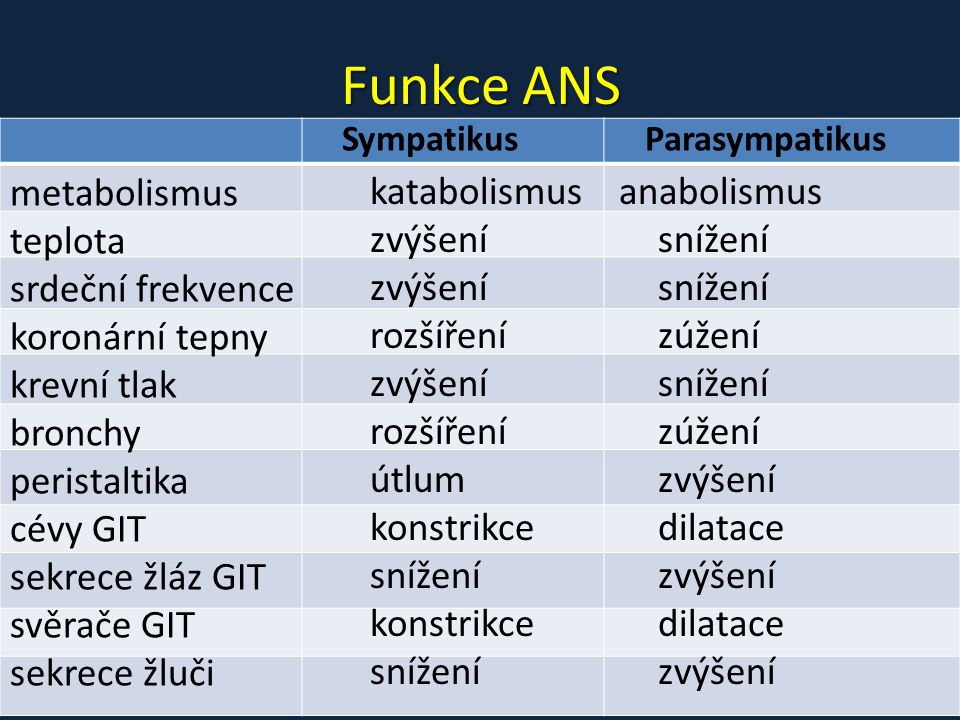 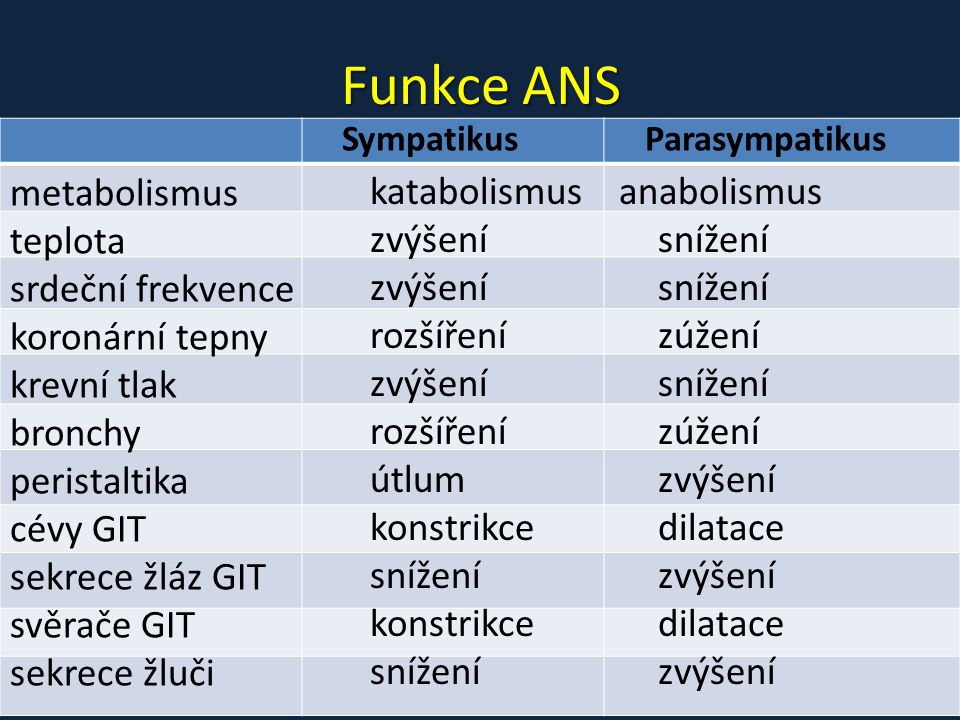 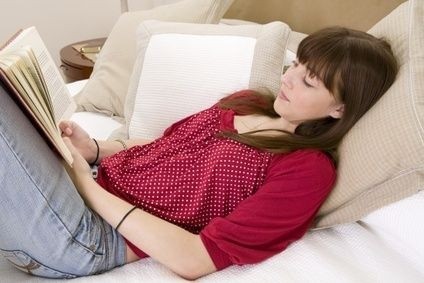 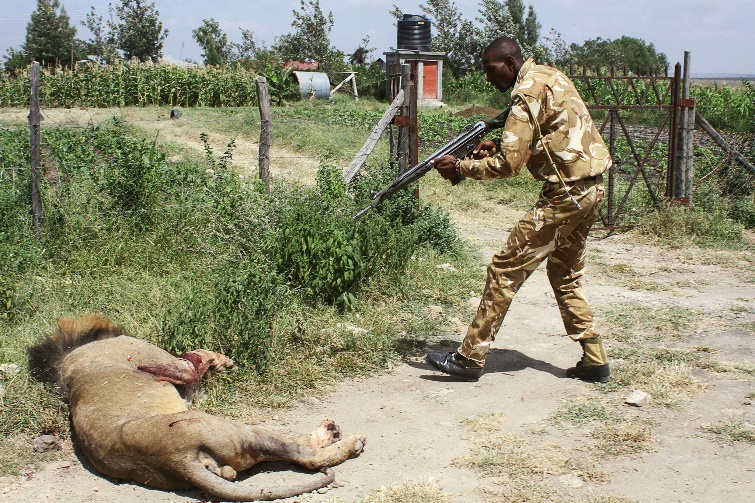 Které každodenní situace denně aktivují sympatikus?
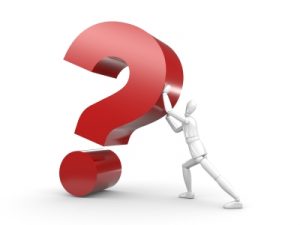 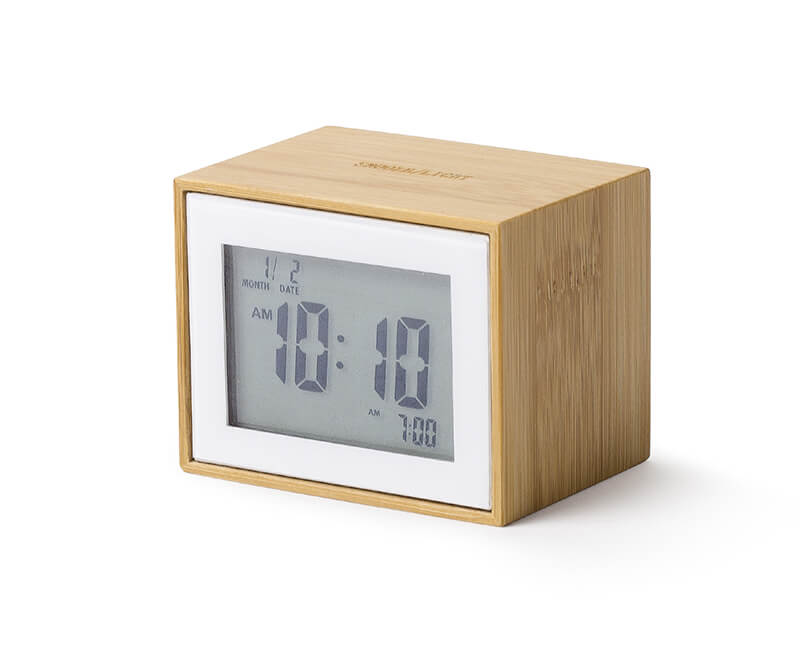 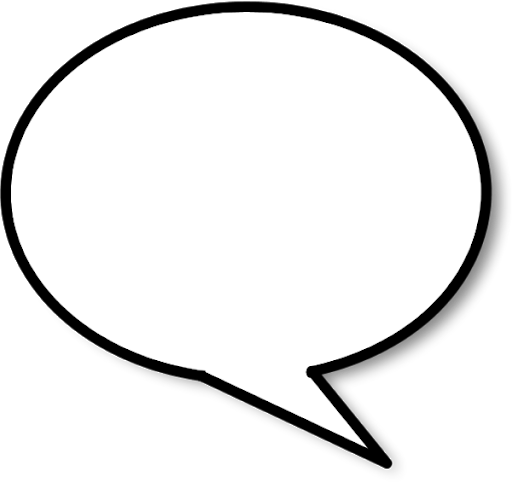 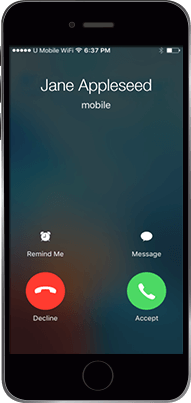 Jak moc autonomní je ve skutečnosti autonomní nervový systém…?
Relaxace
Stav psychického i somatického uvolnění
Souvislost svalového a psychického napětí

Snížení prokrvení svalů, pokles svalového napětí
Snížení dechové a tepové frekvence
Snížení krevního tlaku
…
Možnost řešení stresové situace, ale neplatí pouze „stres → relaxace“ (!)
Relaxace jako prevence
Plná koncentrace pozornosti na určitou věc – př. tělesné pocity, dech
Vše ostatní je v pozadí
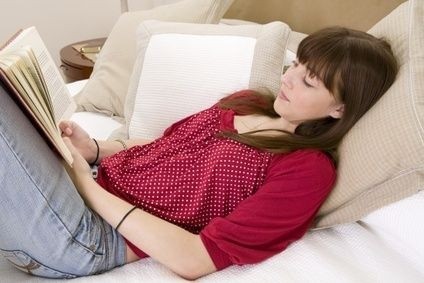 Relaxační metody
Autogenní trénink (Schultz)
Progresivní svalová relaxace (Jacobson)
Technika 5P
Dynamická relaxace (v pohybu, v tanci, v kolébání se) 
Dechová cvičení
Psychosomatická cvičení (jóga, Reichovy cviky, Tai-chi,…)
Masáže a automasáže (rukou, šíje, obličeje, chodidel)
Imaginativní postupy (KIP, řízená imaginace)  
Sugesce a autosugesce
Meditace
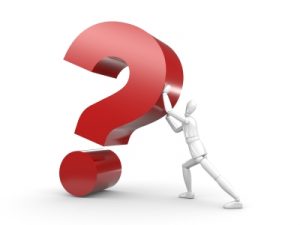 Co je podmínkou relaxace?
Základem je vnímavost k sobě
Tělesné reakce, emoce
Prostředí
Klid, přiměřená teplota místnosti, hudba?
Oblečení 
Poloha
Leh na zádech
Poloha spícího vozky
Poloha mexického povaleče
Dýchání
Součástí řady fyzických cvičení, relaxačních technik
Dechová cvičení působí na celý organismus, rytmus dýchání → svalové i psychické napětí
Nádech: aktivní pohyb, mobilizace energie, koncentrace na určitý podnět
Výdech: uvolnění, relaxace, odpoutání pozornosti od nežádoucích představ, myšlenek, rušivých podnětů
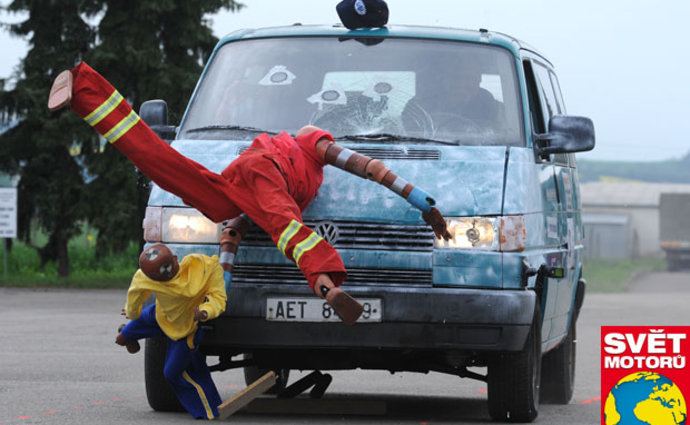 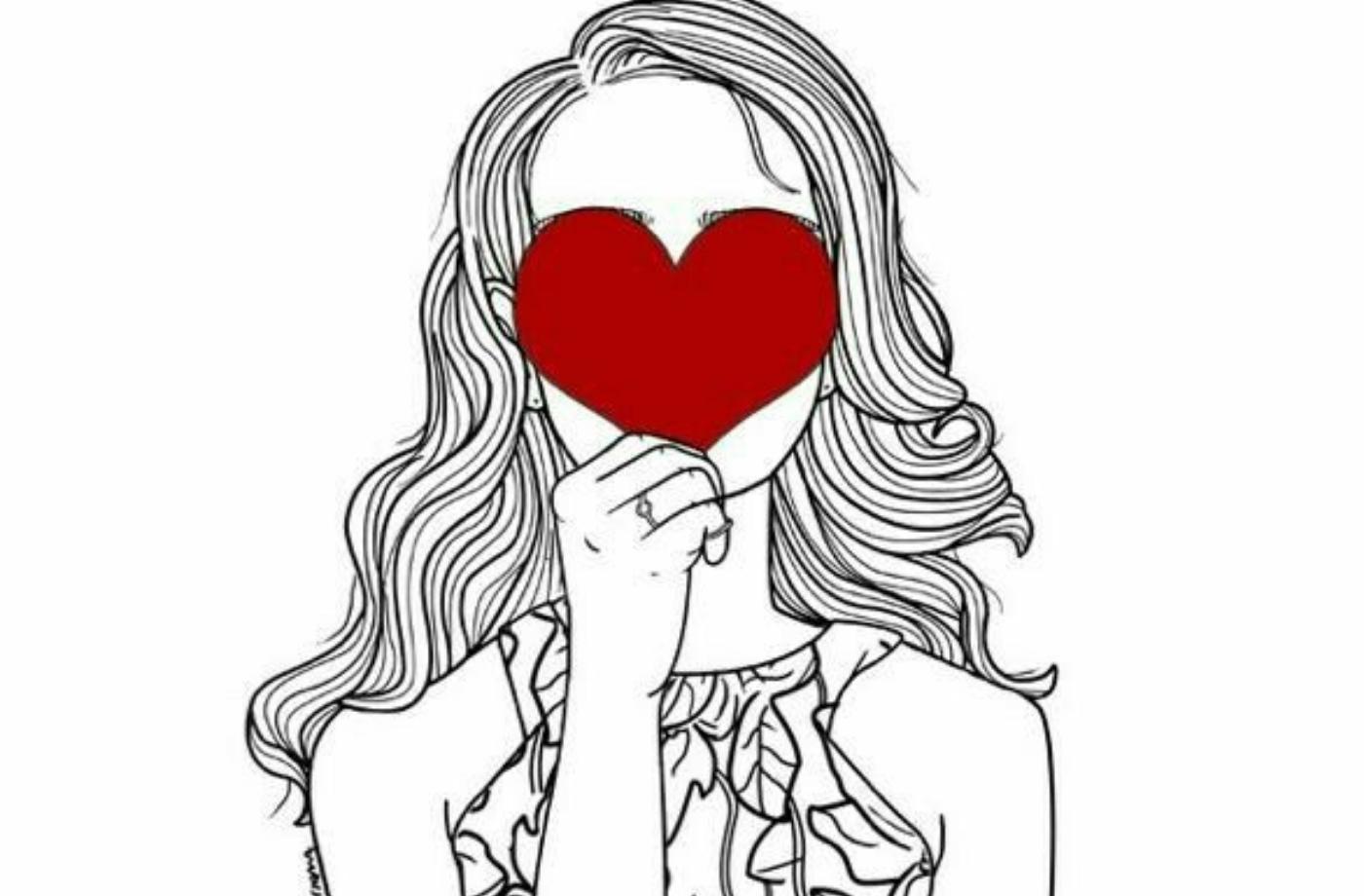 Dýchání
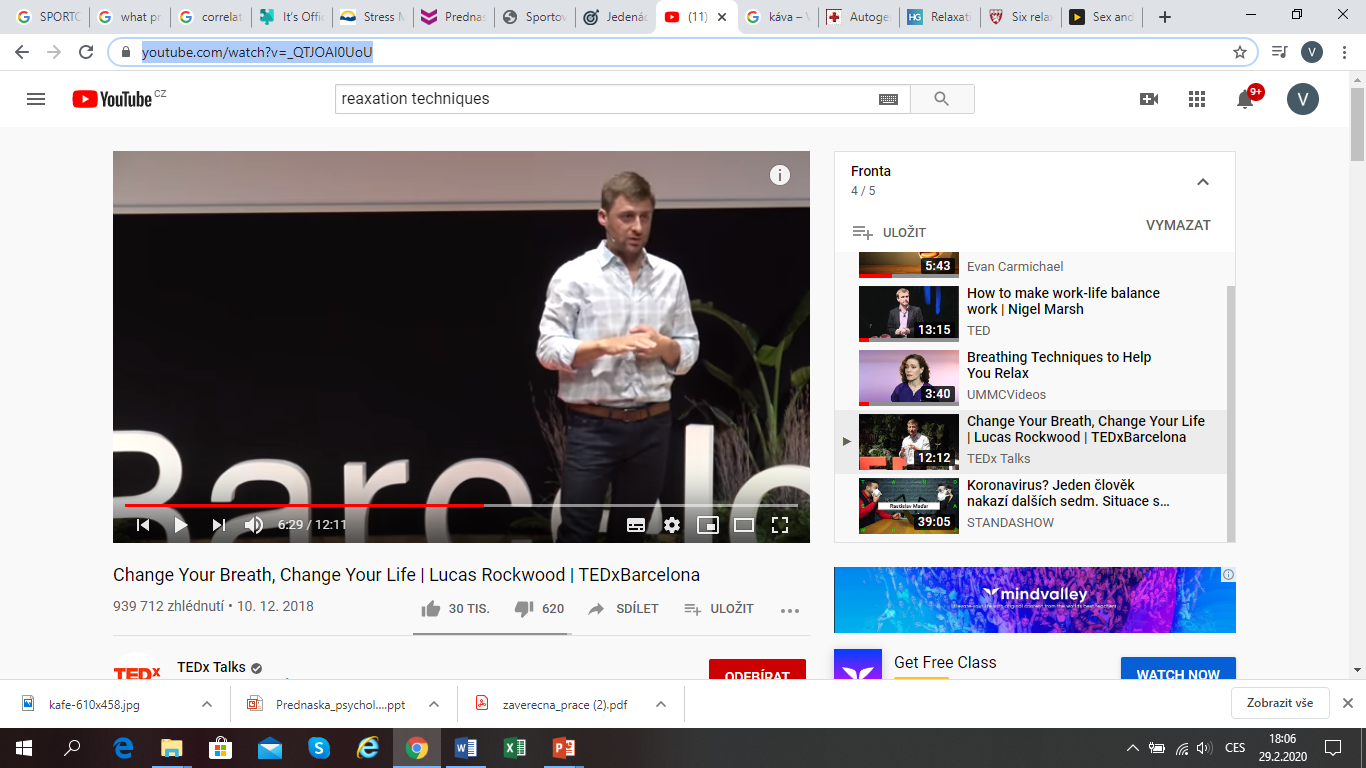 https://www.youtube.com/watch?v=_QTJOAI0UoU
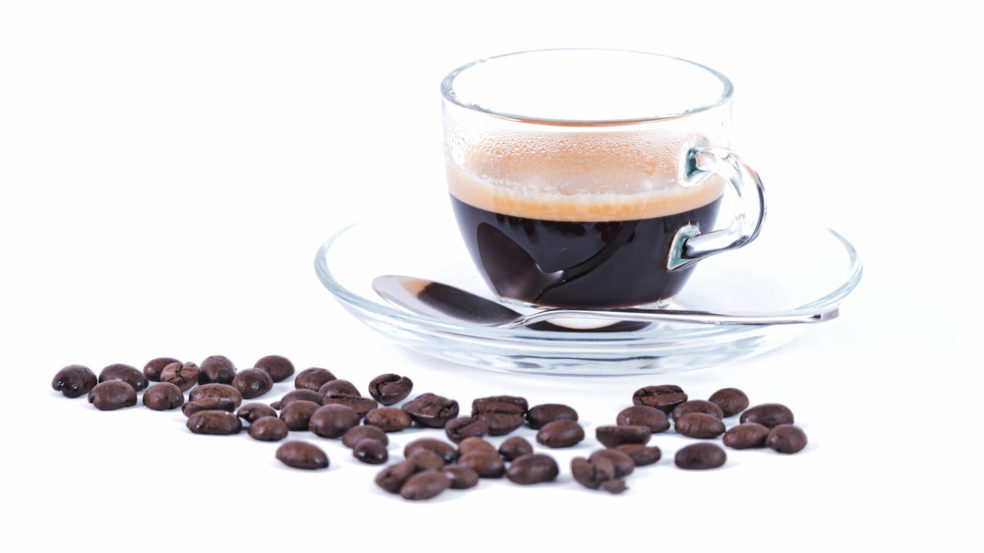 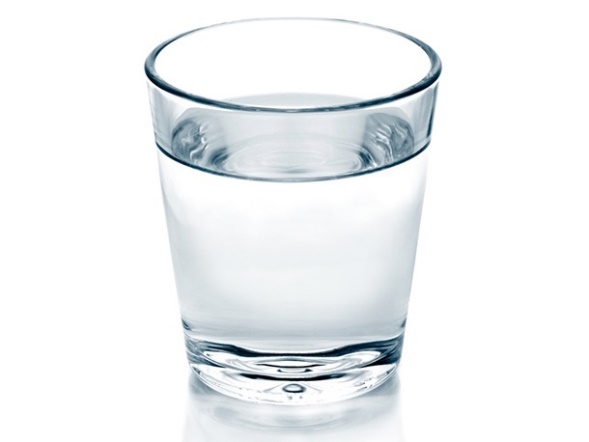 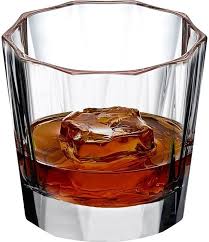 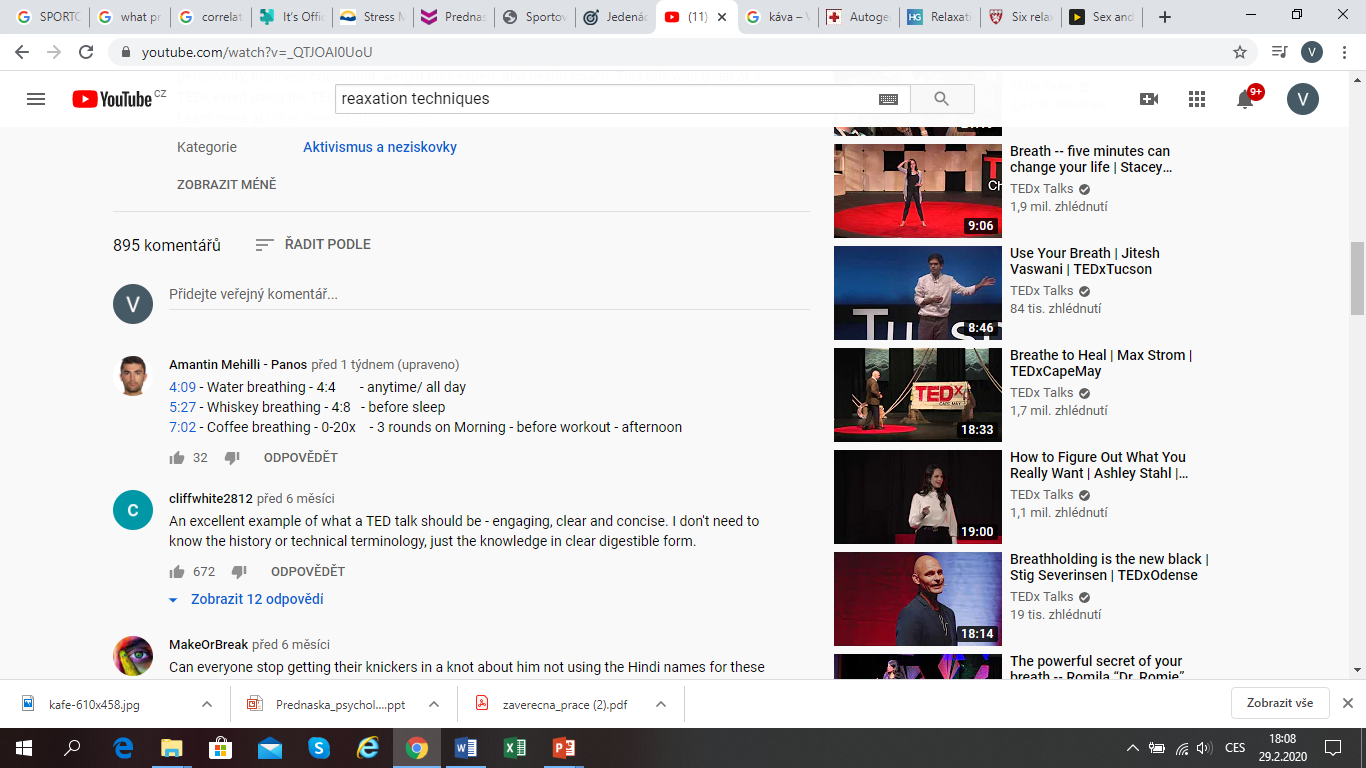 Dýchání - jednoduché relaxační techniky
Hluboké (brániční) dýchání – do břicha
Stimulace bloudivého nervu (nervus vagus, X)

6 dob nádech
3 doby zadržení dechu (přitiskneme bradu k hrudníku a polkneme)
6 dob výdech

10-20 dob maximální nádech nosem
Stejně dlouhý maximální výdech
Při nádechu zatneme pěsti (napnutí svalů), při výdechu pěsti uvolníme

Rytmus dýchání sladíme s krokem při chůzi
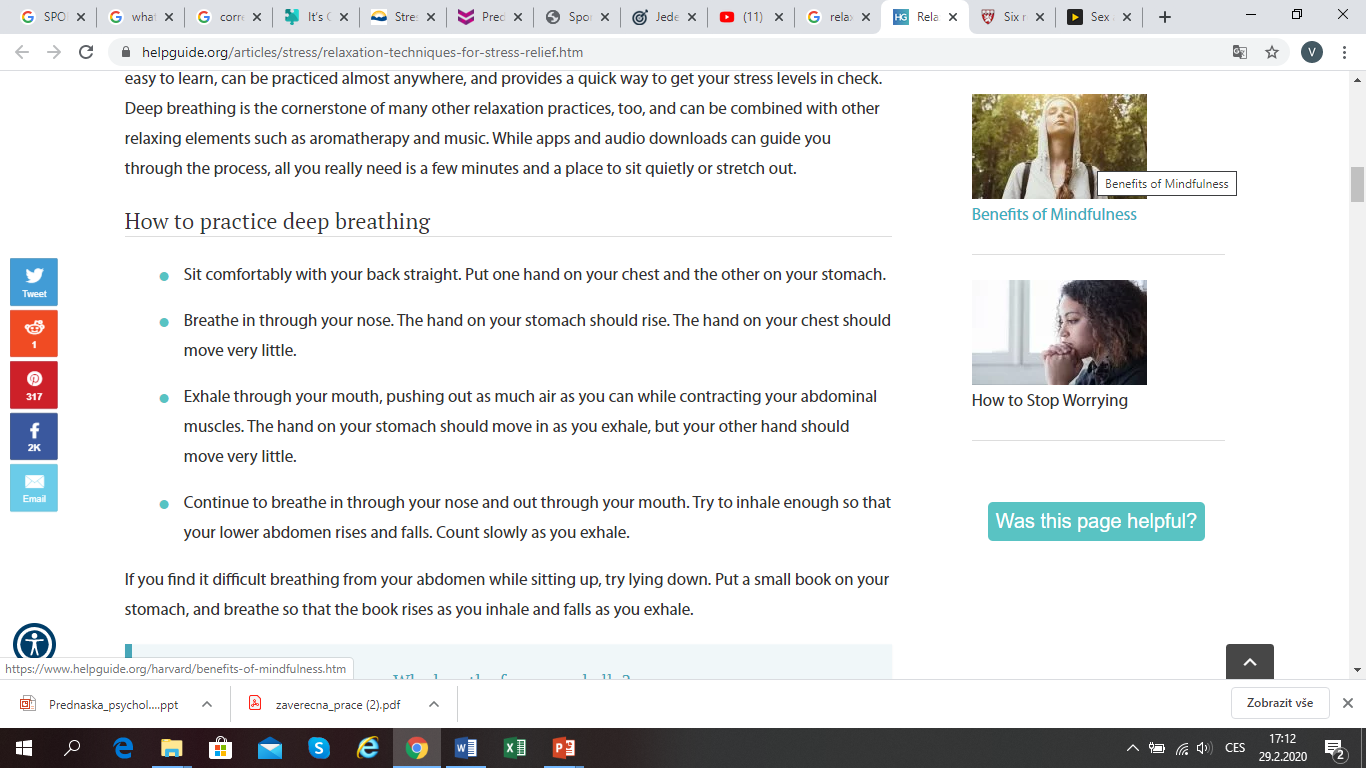 Autogenní trénink
J. H. Schultz
Vsedě nebo vleže na klidném prostředí, zavřené oči

Nižší forma - postupně se procvičuje:
Pocit tíhy v končetinách
Pocit tepla v končetinách
Pocit klidného dechu
Pravidelná činnost srdce
Pocit tepla v břiše
Pocit příjemného chladu čela

Vyšší forma
Vyžaduje zvládnutí nižší formy
30-60 minut
Koncentrace na představu barev, předmětů, osob, vlastních zážitků, abstraktních hodnot
Před spaním…
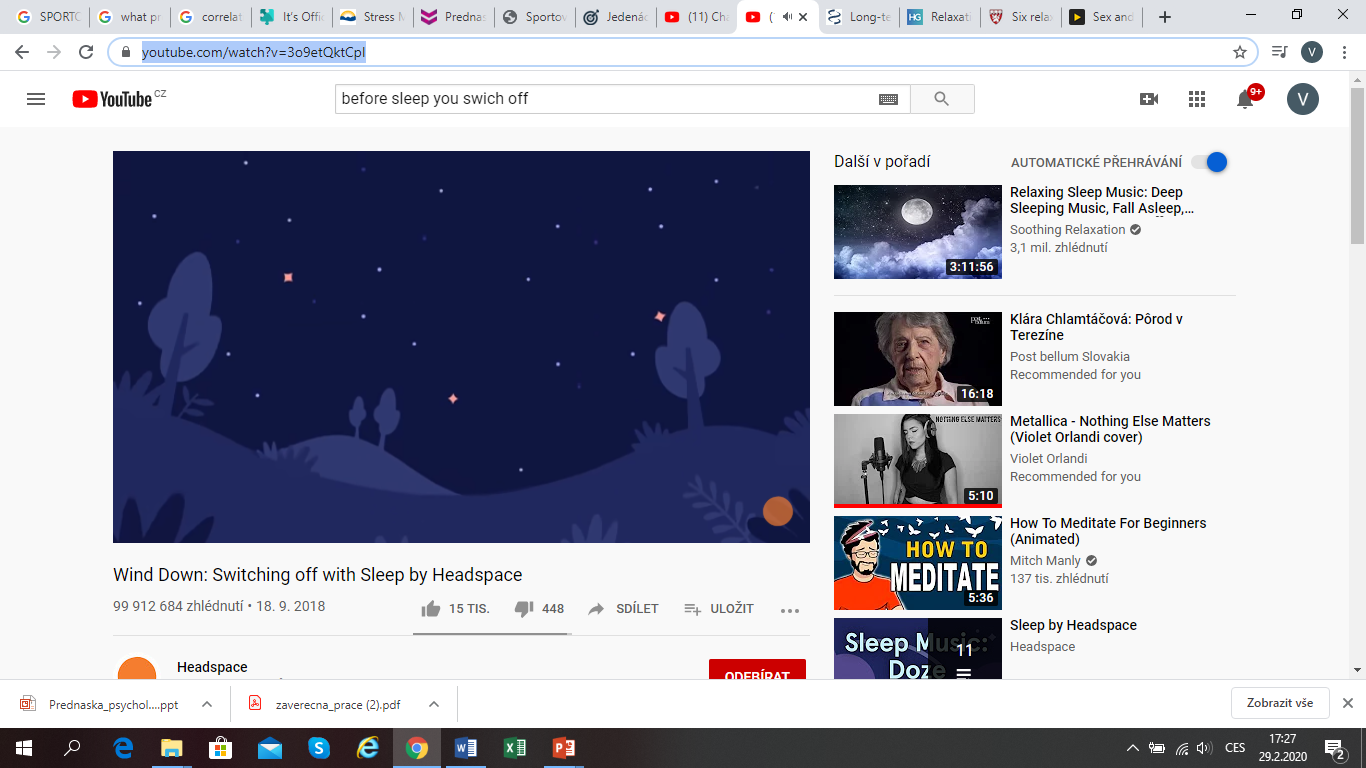 https://www.youtube.com/watch?v=3o9etQktCpI
Meditace, mindfulness (všímavost)
Plné prožívání přítomnosti
Uvědomění si, co se děje v nás i kolem nás
Co vnímáme smysly, co nás napadá, co cítíme apod.
„Nechat myšlenky přijít a zase odejít.“

Regulace stresu, zastavení myšlenek, pocit pohody, lepší zvládání emocí, …
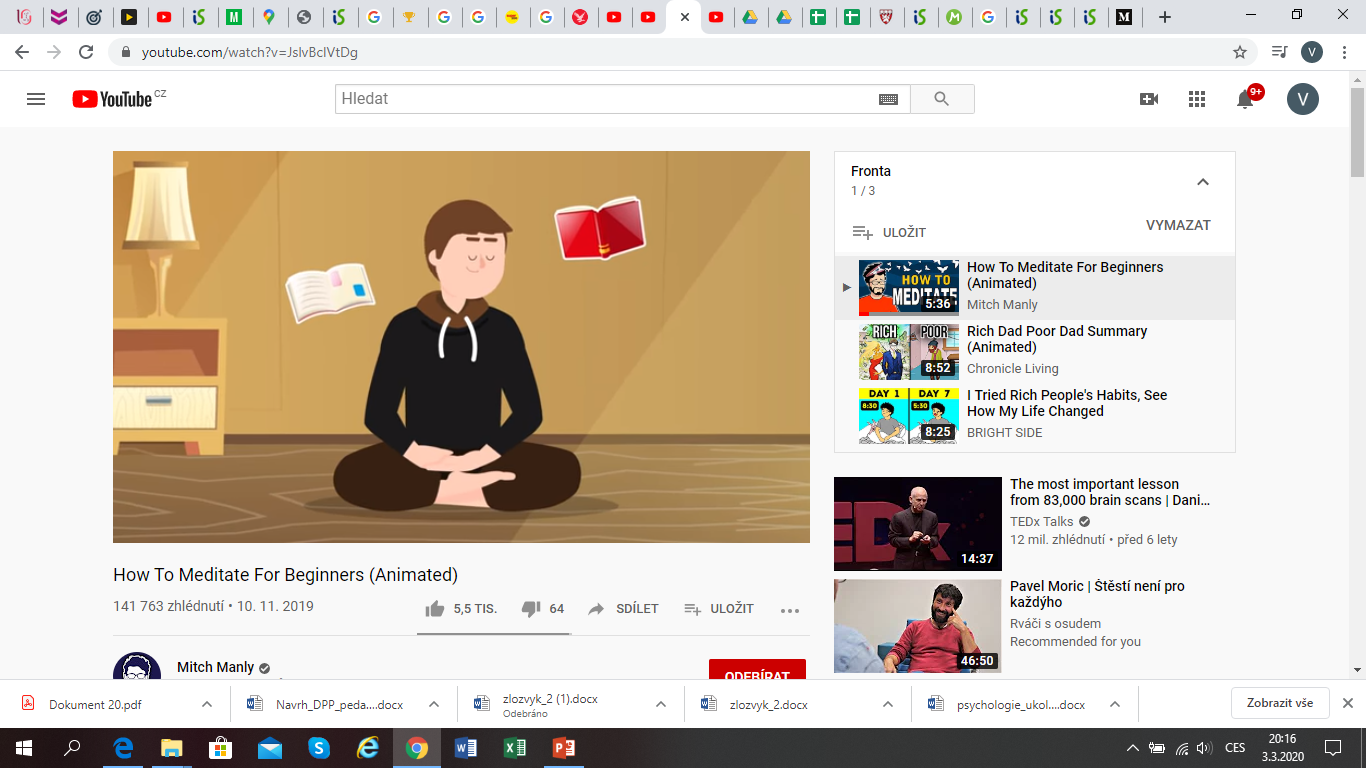 https://www.youtube.com/watch?v=JslvBcIVtDg
Mindfulness MUNI
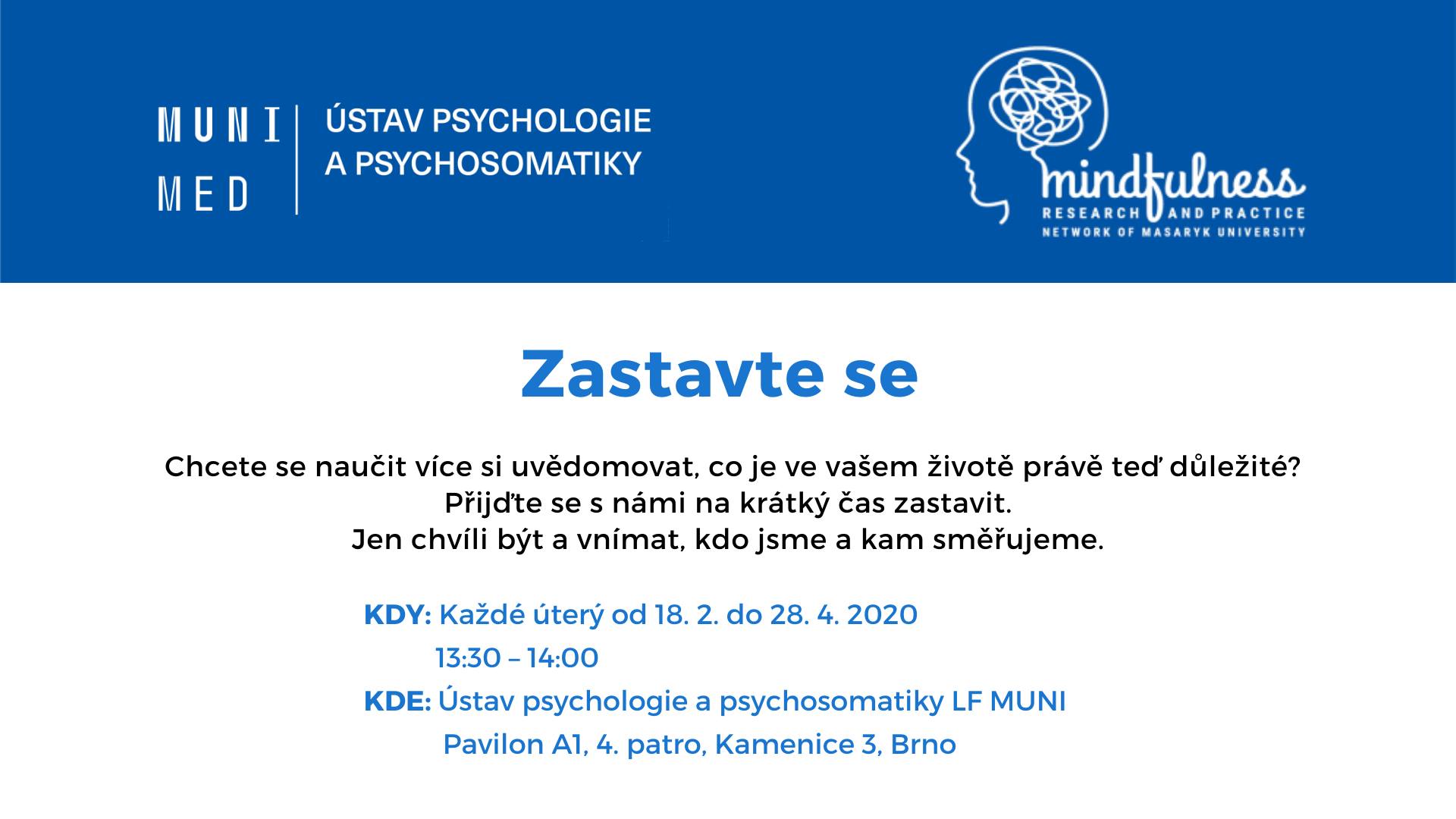 ASMR Sleep
Autonomous Sensory Meridian Response (samostatná smyslově-meridiánová reakce)
Specifické audio i vizuální stimuly (šeptání, zvuky) → „braingasm“ – „brain orgasm“, uvolnění
Výhoda oproti meditaci apod. – nevyžaduje úsilí
Málo studií, údajně zlepšuje symptomy deprese a chronické bolesti (?)
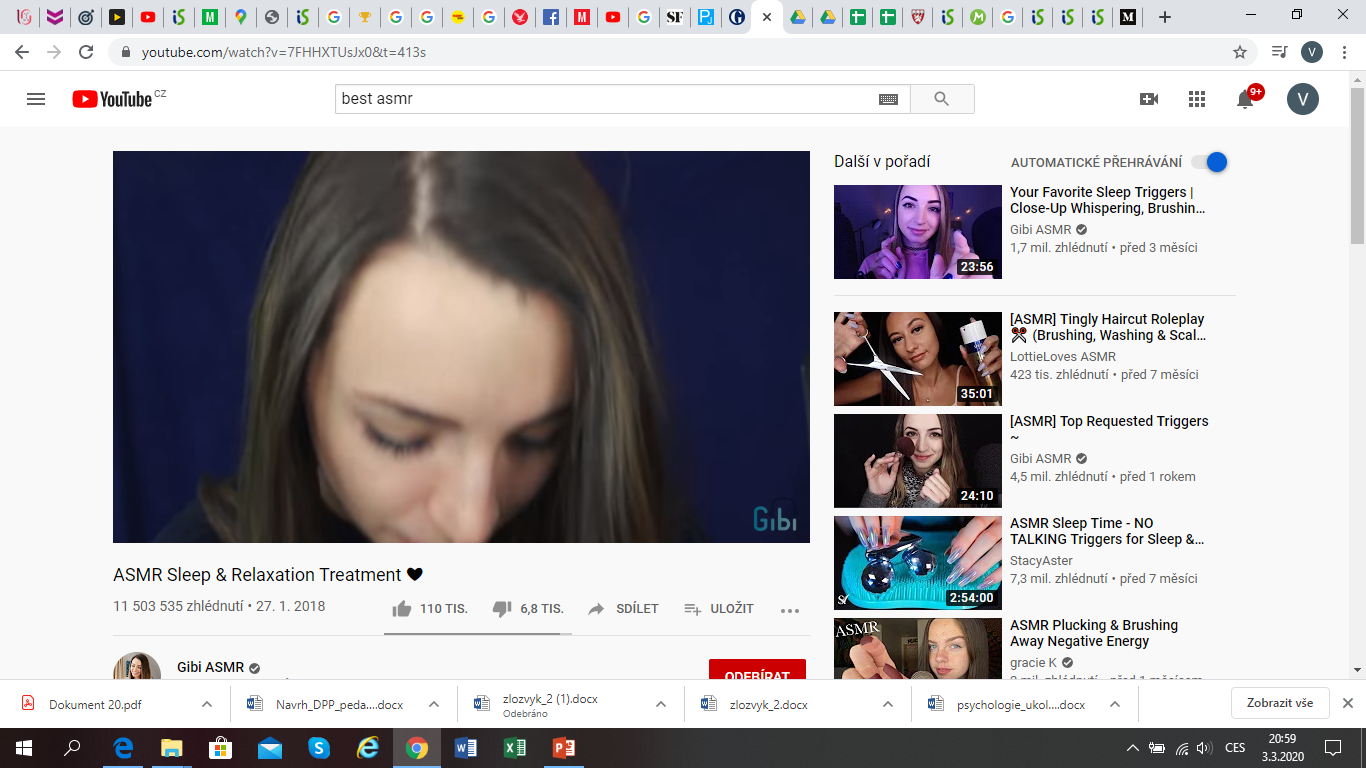 https://www.youtube.com/watch?v=7FHHXTUsJx0&t=413s
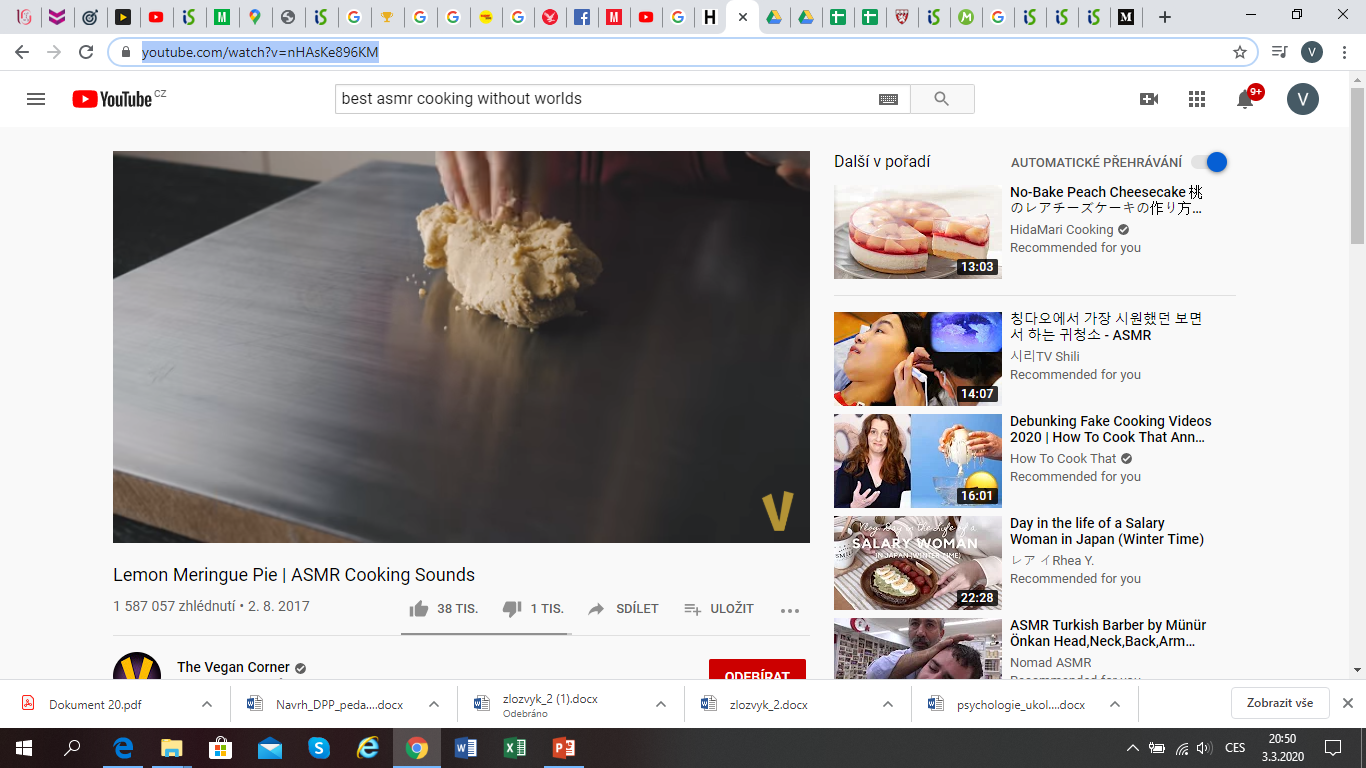 https://www.youtube.com/watch?v=nHAsKe896KM
Další možnosti relaxace
Dělání ničeho?
Koupel 
Čaj
Hudba
Procházka
…

Individuální!
= prakticky cokoli 
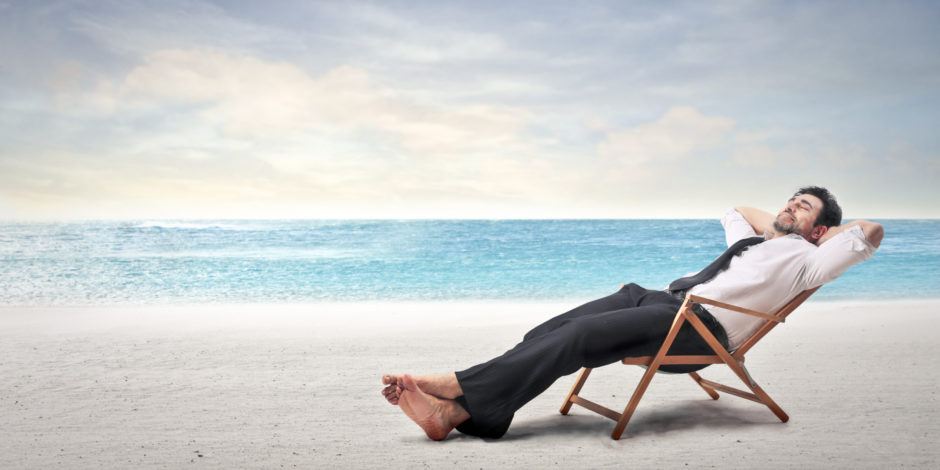 Imaginace
Imago – obraz, imaginari – představovat si
Interindividuální rozdíly ve schopnosti vytvářet představy
Jasnost, živost, smysl (zrakové, sluchové, pohybové, čichové)
Imaginace pracující se zřetelnými zrakovými představami = vizualizace

Využití?
Relaxace
Terapie – např. systematická desenzibilizace
Sport 
Paměťové techniky
Osobní rozvoj
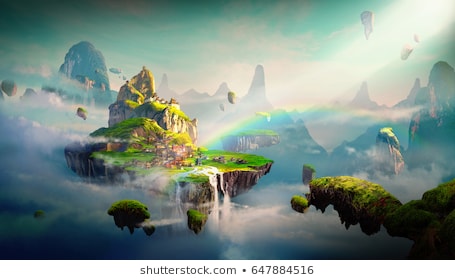 Imaginace (nejen) ve sportu
Jedna z nejpoužívanějších forem mentálního nácviku ve sportu
Znovuvytvoření předešlých prožitých zkušeností i zobrazení nových událostí
V české literatuře imaginace = ideomotorický trénink

Nácvik a procvičování pohybových dovedností - mentální procvičování
Příprava na výkon
Relaxace, vyrovnání se s mimosportovními aspekty
Zlepšení mentálních procesů, osobní rozvoj 
↑ koncentrace, sebevědomí, motivace, kontrola úzkosti
Zranění – imaginace lze použít, i když jedinec nemůže trénovat
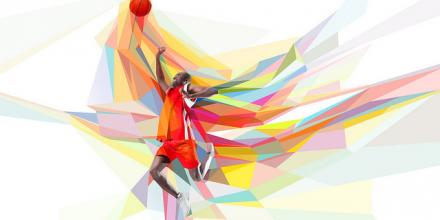 Imaginace (nejen) ve sportu
Sportovec musí umět imaginaci používat, jinak je zbytečná
Větší zkušenost → lepší zapojení více smyslů, tj. imaginace jako polysenzorická zkušenost
Nutná dokonalá představa všech detailů, správné techniky, …
I např. představa klidného srdce

Může ovlivňovat fyziologickou odpověď organismu
♥ tep, tlak, tepelná vodivost pokožky
Výhodou hlavně pro sporty vyžadující jemný pohyb a ↑ preciznost pohybu
Hod oštěpem, šipky, kulečník
Děkuji za pozornost.